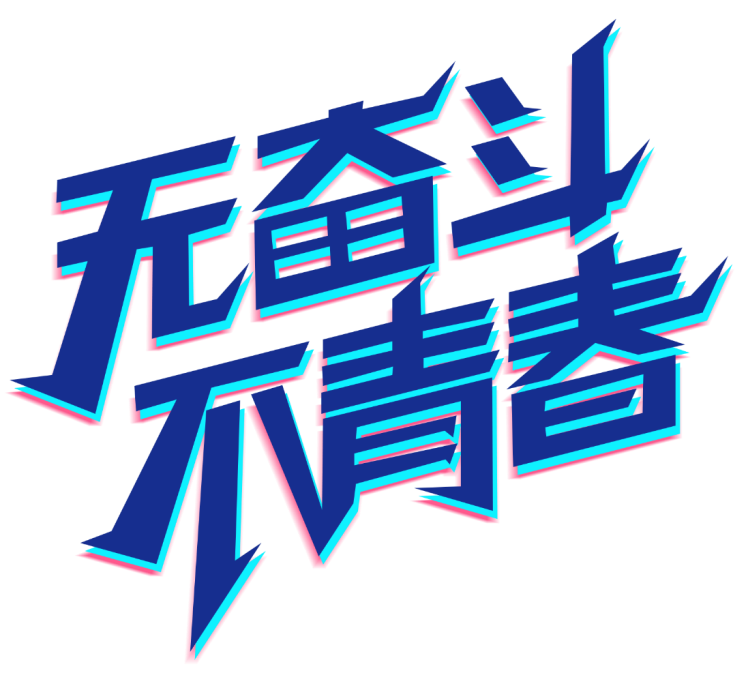 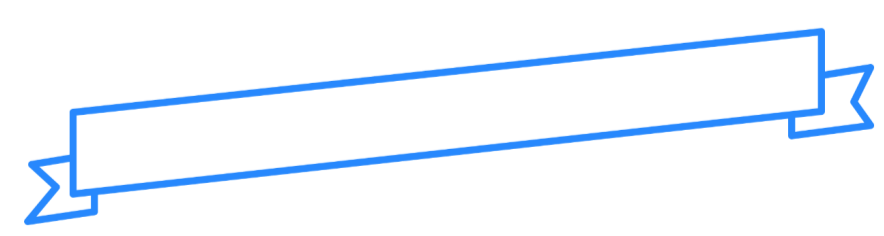 以青春的名义  过最青春的生活
五四青年节
为/青/春/点/赞  让/梦/想/杨/帆
青春
爱国
激情
梦想
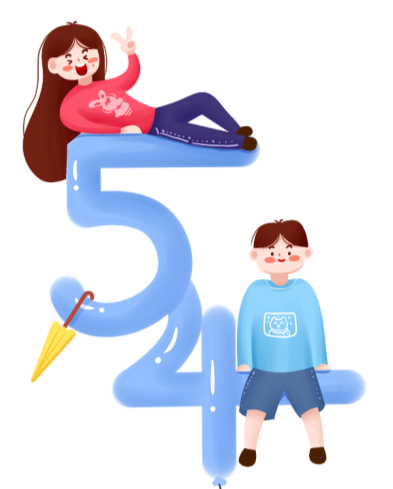 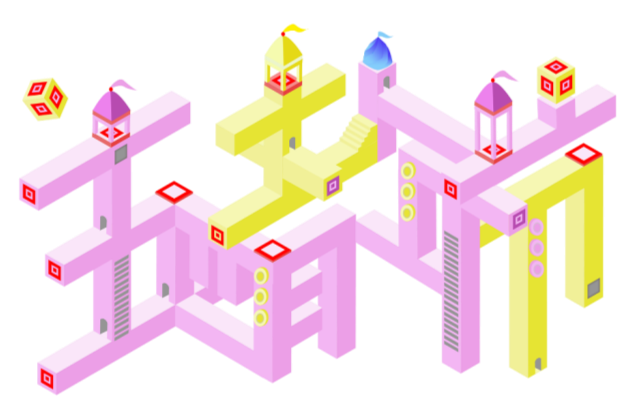 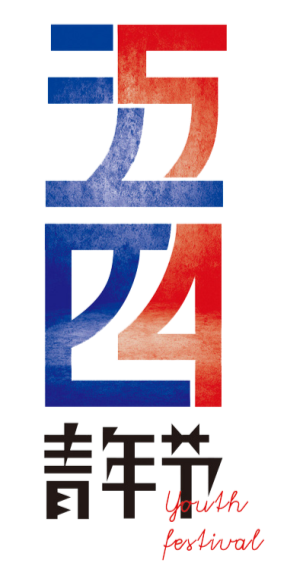 五四青年节活动
01
02
03
04
05
青少年爱国主义
校园青年团建设
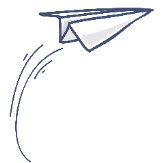 青年社群的培训
YOUNG
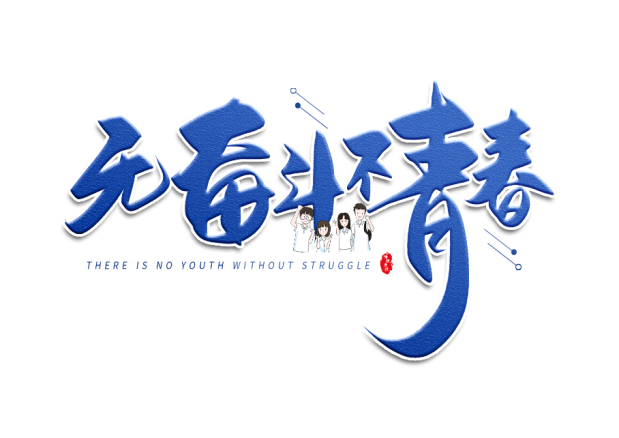 当下青年的梦想
目录
CONTENTS
01
PART ONE
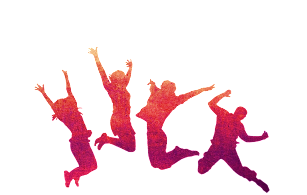 五四青年节活动
YOUNG
五四青年节源于中国1919年反帝爱国的“五四运动”，五四爱国运动是一次彻底的反对帝国主义和封建主义的爱国运动，也是中国新民主主义革命的开始1939年
陕甘宁边区西北青年救国联合会规定5月4日为中国青年节
青春
活力
斗志
昂扬
爱国
主义
五四青年节活动
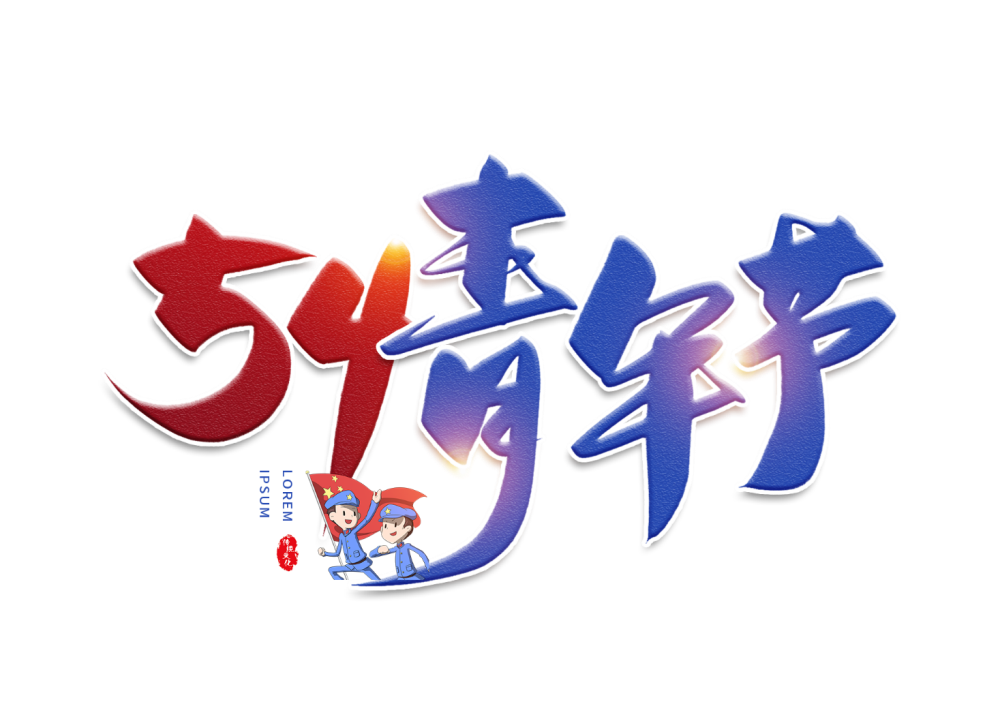 热血
青年
五四青年节活动
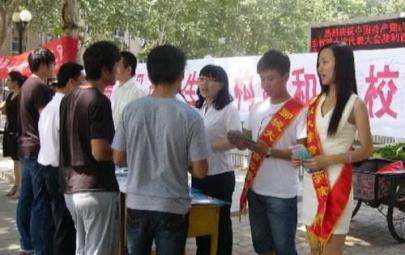 青年节活动
青年节活动
单击这里输入您的标题，注意文字尽量言简意赅单击这里输入您的标题注意文字尽量言简意赅单击这里输入您的标题，注意文字尽量言简意赅单击这里输入您的标题，注意文字尽量言简意赅单击这里输入您的标题注意文字尽量言简意赅单击这里输入您的标
单击这里输入您的标题，注意文字尽量言简意赅单击这里输入您的标题注意文字尽量言简意赅单击这里输入您的标题，注意文字尽量言简意赅单击这里输入您的标题，注意文字尽量言简意赅单击这里输入您的标题注意文字尽量言简意赅单击这里输入您的标
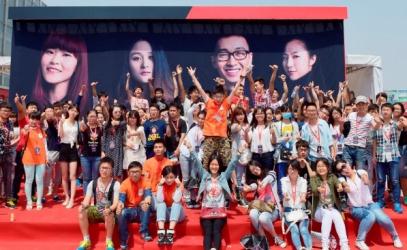 五四青年节活动
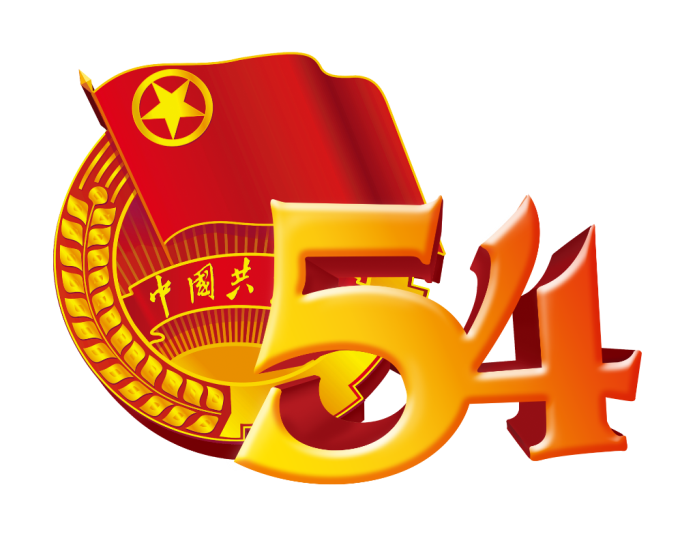 青年节活动
青年节活动
点击添加相关标题文字，点击添加相关标题文字，点击添加相关标题文字，点击添加相关标题
点击添加相关标题文字，点击添加相关标题文字，点击添加相关标题文字，点击添加相关标题
青年节活动
青年节活动
点击添加相关标题文字，点击添加相关标题文字，点击添加相关标题文字，点击添加相关标题
点击添加相关标题文字，点击添加相关标题文字，点击添加相关标题文字，点击添加相关标题文字
五四青年节活动
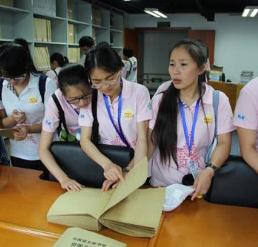 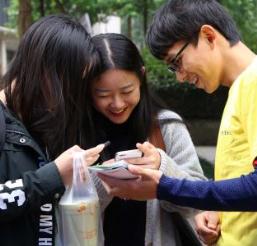 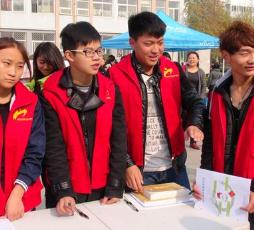 张某某同学
刘某某同学
李某某同学
单击这里输入您的标题，注意文字尽量言简意赅单击这里输入您的标题注意文字尽量
单击这里输入您的标题，注意文字尽量言简意赅单击这里输入您的标题注意文字尽量
单击这里输入您的标题，注意文字尽量言简意赅单击这里输入您的标题注意文字尽量
02
PART TWO
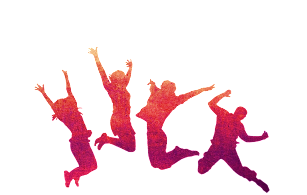 青少年爱国主义
YOUNG
五四青年节源于中国1919年反帝爱国的“五四运动”，五四爱国运动是一次彻底的反对帝国主义和封建主义的爱国运动，也是中国新民主主义革命的开始1939年
陕甘宁边区西北青年救国联合会规定5月4日为中国青年节
青少年爱国主义
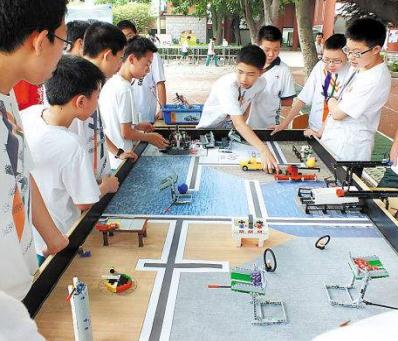 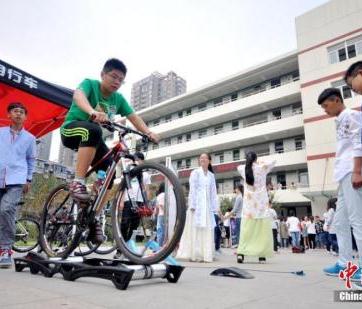 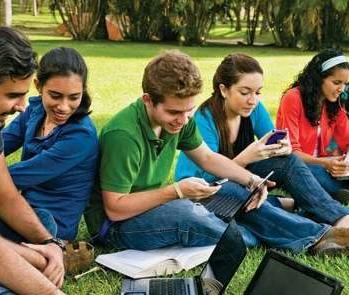 青年的爱国主义
青年的爱国主义
青年的爱国主义
单击这里输入您的标题，注意文字尽量言简意赅单击这里输入您的标题注意文字尽量言简意赅单击
单击这里输入您的标题，注意文字尽量言简意赅单击这里输入您的标题注意文字尽量言简意赅单击
单击这里输入您的标题，注意文字尽量言简意赅单击这里输入您的标题注意文字尽量言简意赅单击
青少年爱国主义
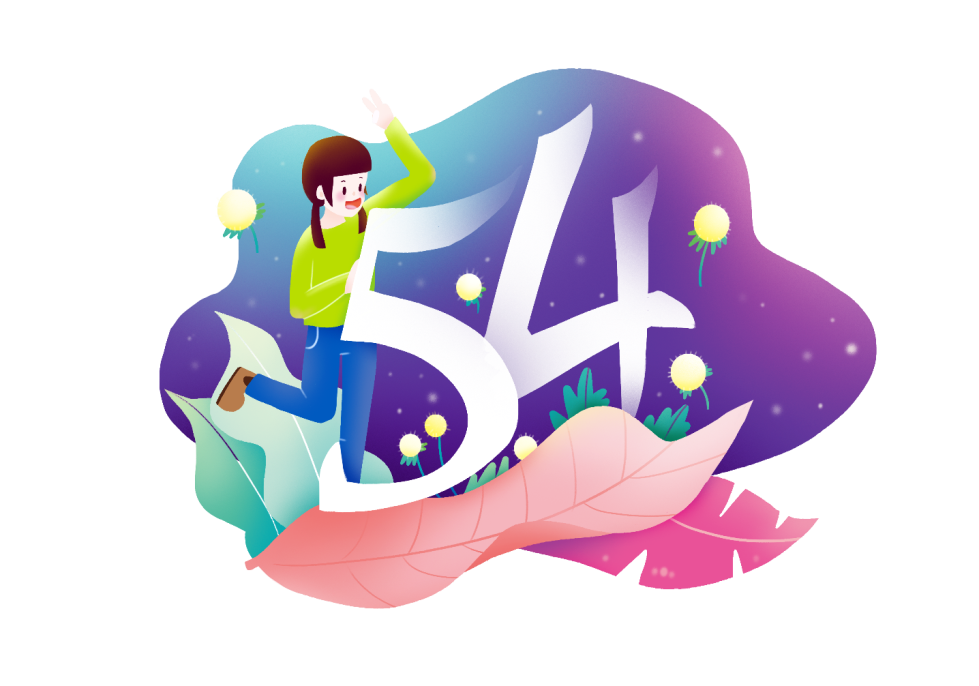 请在此处添加具体内容，文字尽量言简意赅，简单说明即可，不必过于繁琐，注意版面美观度。
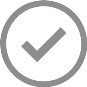 请在此处添加具体内容，文字尽量言简意赅，简单说明即可，不必过于繁琐，注意版面美观度。
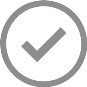 青少年爱国主义
爱国情操
爱国情操
爱国情操
爱国情操
用户可以在投影仪或者计算机上进行演示也可以将演示文稿打印出来
用户可以在投影仪或者计算机上进行演示也可以将演示文稿打印出来
用户可以在投影仪或者计算机上进行演示也可以将演示文稿打印出来
用户可以在投影仪或者计算机上进行演示也可以将演示文稿打印出来
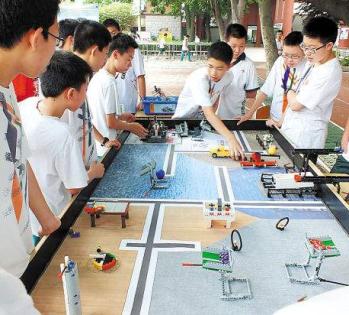 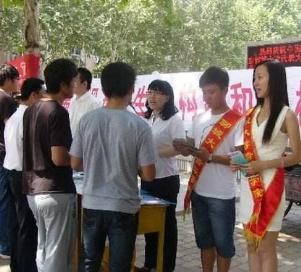 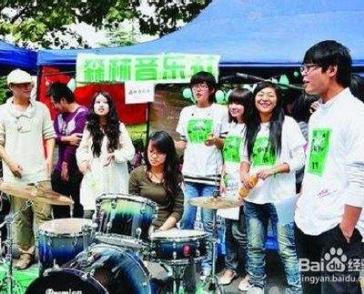 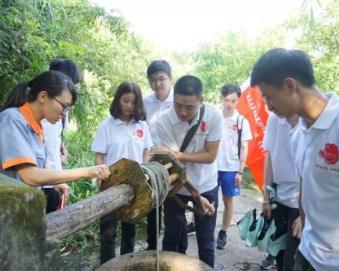 节日PPT模板 http://www.1ppt.com/jieri/
青少年爱国主义
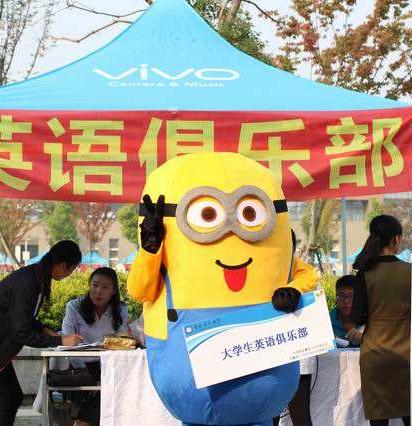 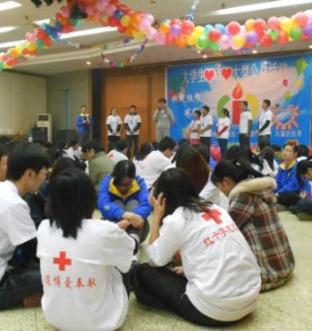 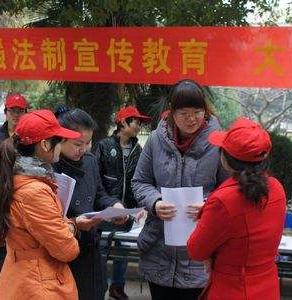 爱国主义情操
单击这里输入您的标题，注意文字尽量言简意赅单击这里输入您的标题注意文字尽量言简意赅单击这里输入您的标题，注意文字尽量言简意赅
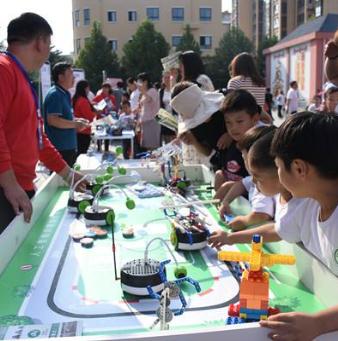 03
PART THREE
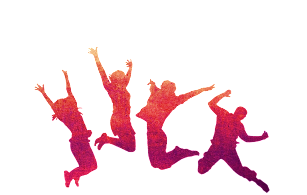 校园青年团建设
YOUNG
五四青年节源于中国1919年反帝爱国的“五四运动”，五四爱国运动是一次彻底的反对帝国主义和封建主义的爱国运动，也是中国新民主主义革命的开始1939年
陕甘宁边区西北青年救国联合会规定5月4日为中国青年节
校园青年团建设
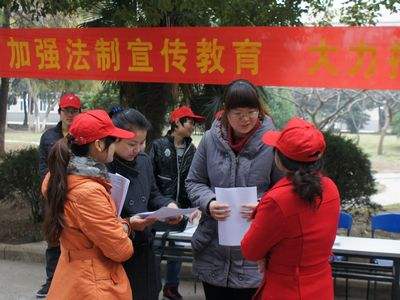 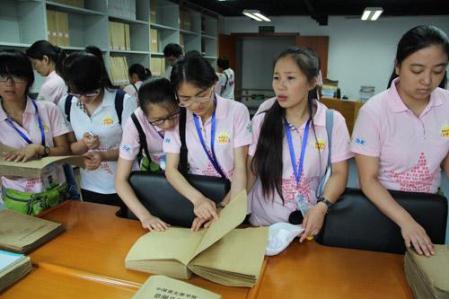 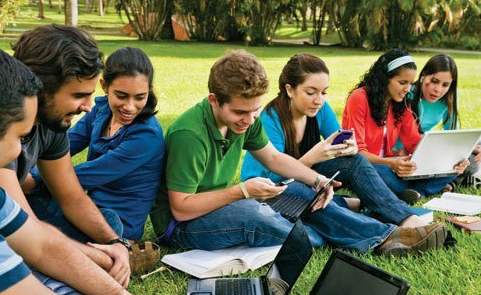 校园青年团
校园青年团
校园青年团
单击这里输入您的标题，注意文字尽量言简意赅单击这里输入您的标题注意文字尽量言简意赅单击这里输入您的标题，注意文字尽量言简意赅
单击这里输入您的标题，注意文字尽量言简意赅单击这里输入您的标题注意文字尽量言简意赅单击这里输入您的标题，注意文字尽量言简意赅
单击这里输入您的标题，注意文字尽量言简意赅单击这里输入您的标题注意文字尽量言简意赅单击这里输入您的标题，注意文字尽量言简意赅
校园青年团建设
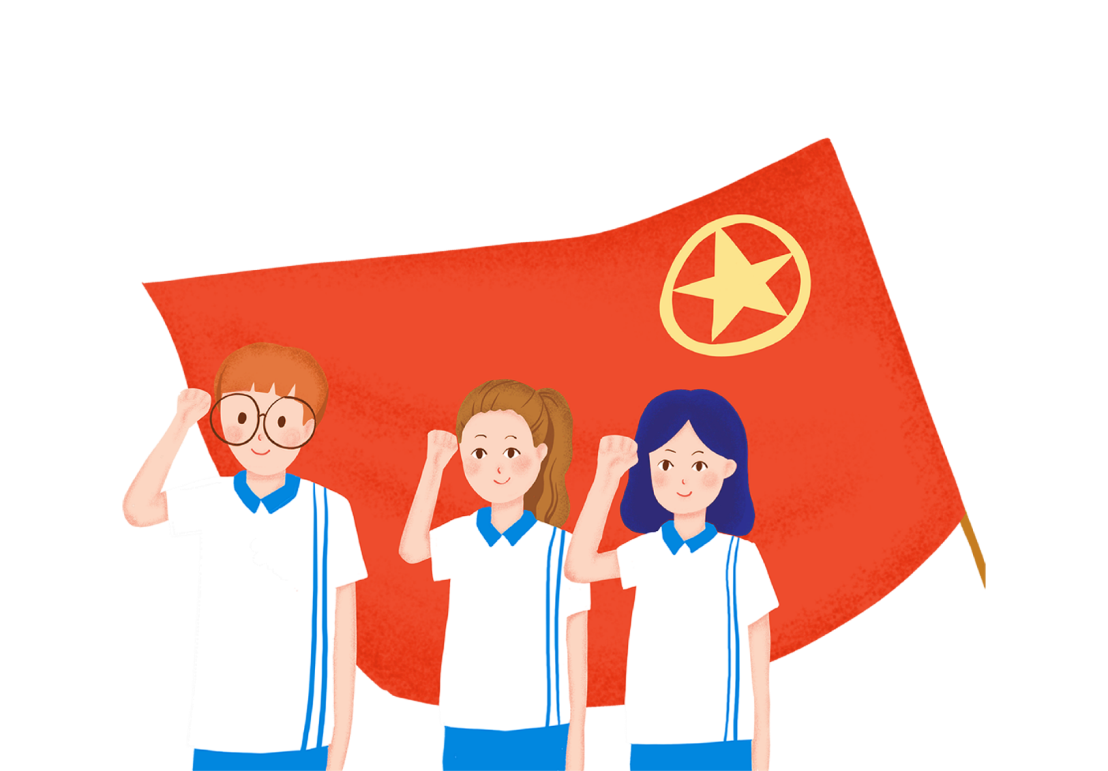 校园青年团
校园青年团
此部分内容作为文字排版占位显示（建议使用主题字体）
此部分内容作为文字排版占位显示（建议使用主题字体）
校园青年团建设
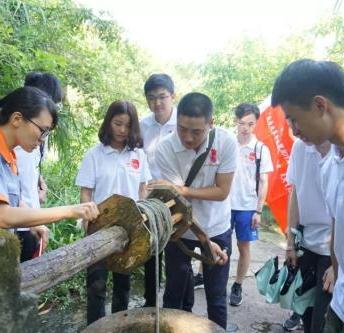 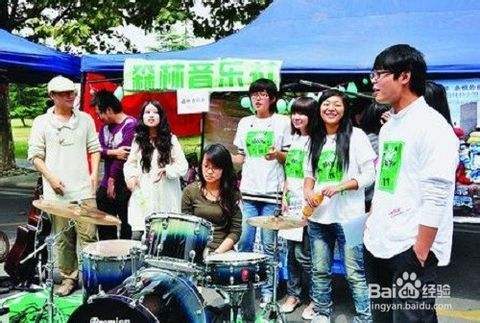 单击此处编辑您要的内容，建议您在展示时采用微软雅黑字体，本模版所有图形线条及其相应素材均可自由编辑、改色、替换。单击此处编辑您要的内容单击此处编辑您要的内容，建议您在展示时采用微软雅黑字体，本模版所有图形线条
单击此处编辑您要的内容，建议您在展示时采用本模版所有图形线条及其相应素材均可自由此处编辑您要的内容单击此处编辑您要的内容，建议您在展示时采用微软模版所有图形线条及其相应素材均可自由此处编辑您要的内容
校园青年团建设
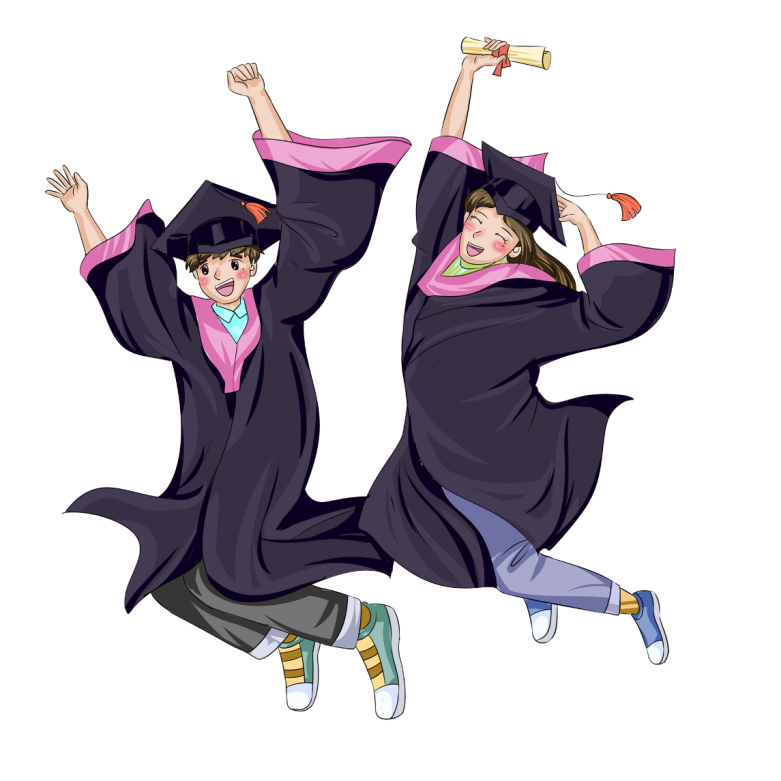 校园青年团
校园青年团
请在此处添加具体内容，文字尽量言简意赅，简单说明即可，不必过于繁琐。
请在此处添加具体内容，文字尽量言简意赅，简单说明即可，不必过于繁琐。
04
PART FOUR
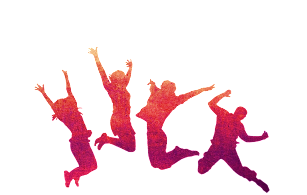 青年社群的培训
YOUNG
五四青年节源于中国1919年反帝爱国的“五四运动”，五四爱国运动是一次彻底的反对帝国主义和封建主义的爱国运动，也是中国新民主主义革命的开始1939年
陕甘宁边区西北青年救国联合会规定5月4日为中国青年节
青年社群的培训
青年社团活动
青年社团活动
青年社团活动
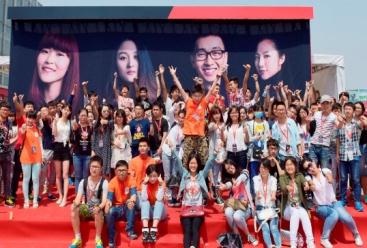 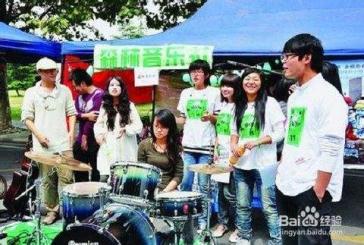 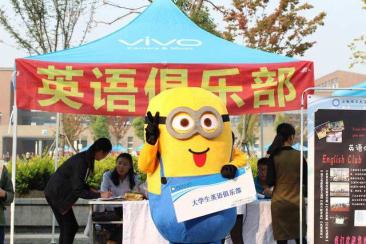 此部分内容作为文字排版占位显示 （建议使用主题字体）
此部分内容作为文字排版占位显示 （建议使用主题字体）
此部分内容作为文字排版占位显示 （建议使用主题字体）
青年社群的培训
1
2
青年社团活动
青年社团活动
此部分内容作为文字排版占位显示建议使用主题字体）
此部分内容作为文字排版占位显示（建议使用主题字体）
3
4
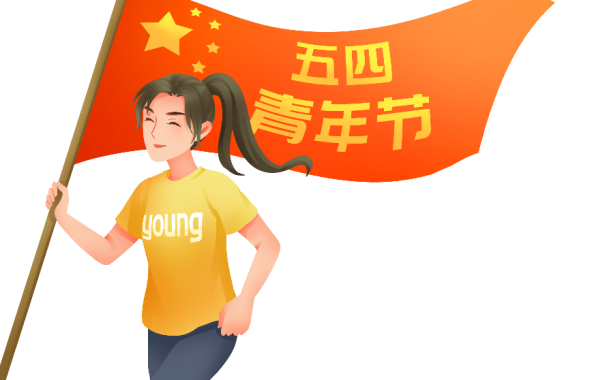 青年社团活动
青年社团活动
此部分内容作为文字排版占位显示建议使用主题字体）
此部分内容作为文字排版占位显示（建议使用主题字体）
青年社群的培训
青年社团活动
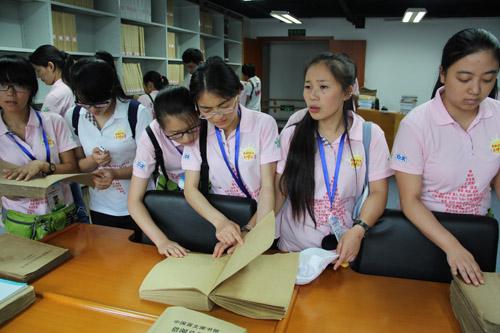 单击这里输入您的标题，注意文字尽量言简意赅单击这里输入您的标题注意文字
青年社团活动
单击这里输入您的标题，注意文字尽量言简意赅单击这里输入您的标题注意文字尽量
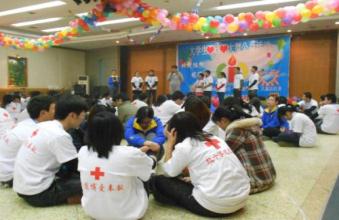 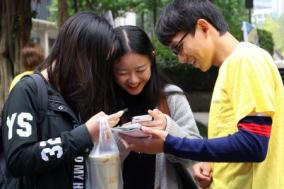 青年社团活动
单击这里输入您的标题，注意文字尽量言简意赅单击这里输入您的标题注意文字尽量
青年社群的培训
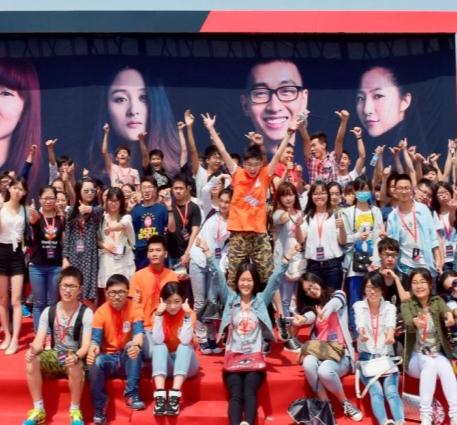 青年社群
青年社群
用户可以在投影仪或者计算机上进行演示也可以将演示文稿打印出来制作成胶片以便应用到更广泛的领域中
用户可以在投影仪或者计算机上进行演示也可以将演示文稿打印出来制作成胶片以便应用到更广泛的领域中
05
PART FIVE
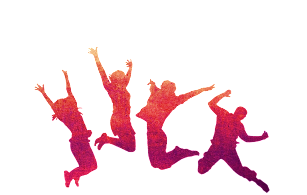 当下青年的梦想
YOUNG
五四青年节源于中国1919年反帝爱国的“五四运动”，五四爱国运动是一次彻底的反对帝国主义和封建主义的爱国运动，也是中国新民主主义革命的开始1939年
陕甘宁边区西北青年救国联合会规定5月4日为中国青年节
当下青年的梦想
01
02
03
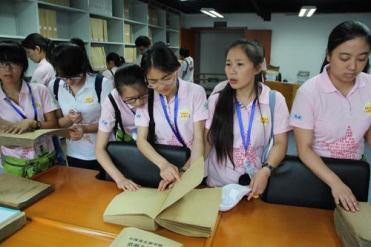 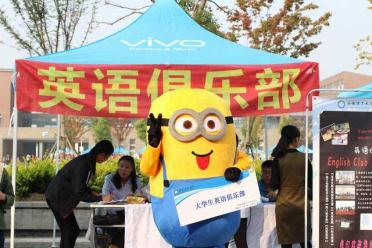 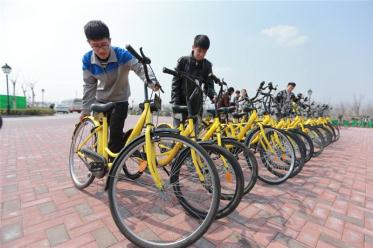 用户可以在投影仪或者计算机上进行演示也可以将演示文稿
用户可以在投影仪或者计算机上进行演示也可以将演示文稿
用户可以在投影仪或者计算机上进行演示也可以将演示文稿
当下青年的梦想
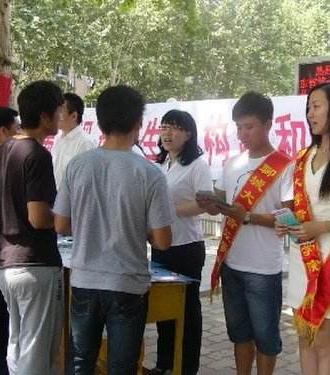 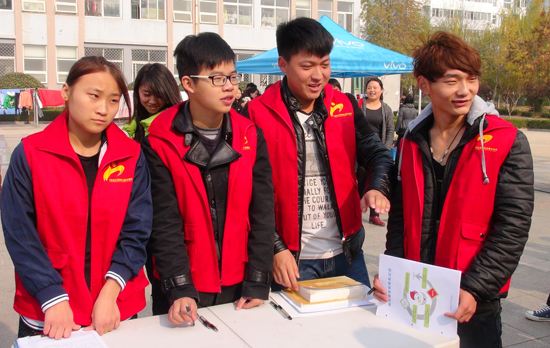 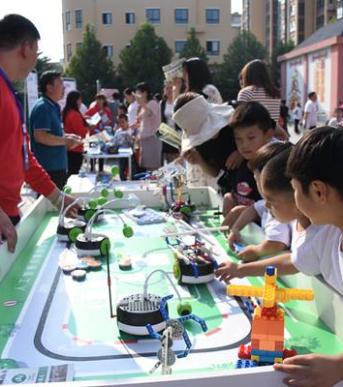 不管未来有多遥远，成长的路上有你有我；不管相逢在什么时候，我们是永远的朋友。不管未来有多久，请珍惜相聚的每一刻；不管过了多少个春夏秋冬，我们是永远的朋友。与你同行，回想起我们曾拥有过的共同理想；与你分手，憧憬着我们重逢时的狂欢
当下青年的梦想
青春活力 奋斗不息
用户可以在投影仪或者计算机上进行演示也可以将演示文稿打印出来制作成胶片以便应用到更广泛的领域中
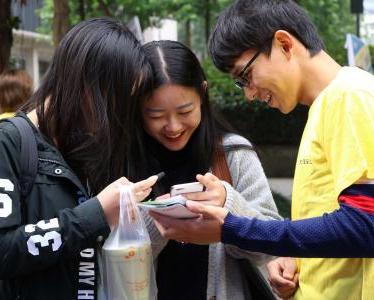 青春活力 奋斗不息
用户可以在投影仪或者计算机上进行演示也可以将演示文稿打印出来制作成胶片以便应用到更广泛的领域中
青春活力 奋斗不息
用户可以在投影仪或者计算机上进行演示也可以将演示文稿打印出来制作成胶片以便应用到更广泛的领域中
当下青年的梦想
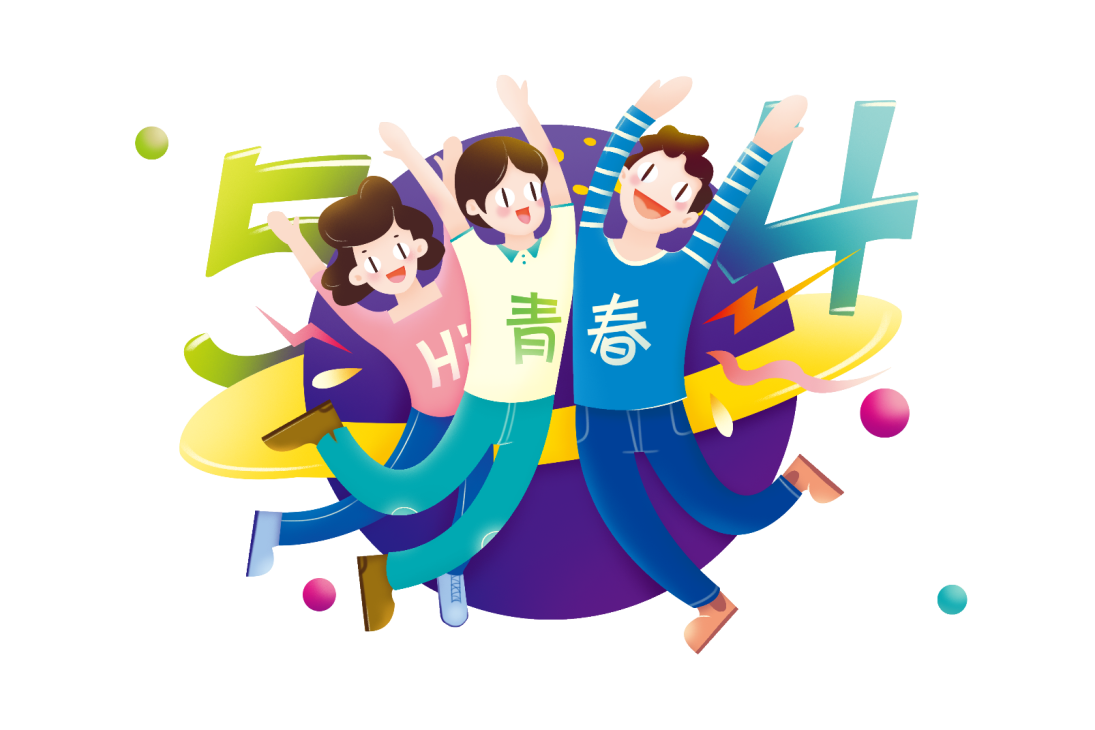 青春活力 奋斗不息
青春活力 奋斗不息
请在此处添加具体内容，文字尽量言简意赅，简单说明即可，不必过于繁琐，注意版面美观度。
请在此处添加具体内容，文字尽量言简意赅，简单说明即可，不必过于繁琐，注意版面美观度。
当下青年的梦想
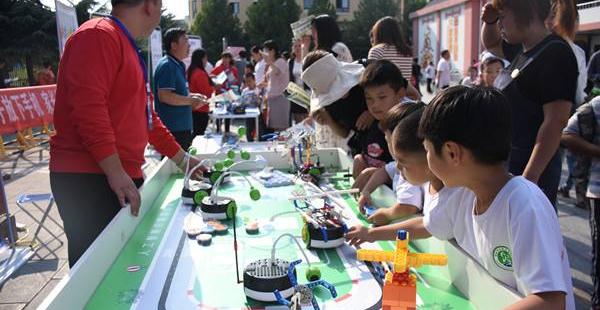 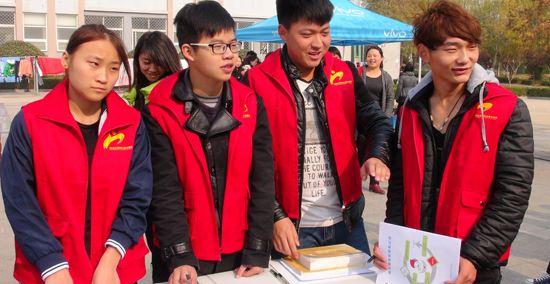 奋斗目标
永葆活力
单击此处编辑您要的内容，建议您在展示时采用微软雅黑字体，本模版所有图形线条及其相应素材均可自由编辑、改色、替换。
单击此处编辑您要的内容，建议您在展示时采用微软雅黑字体，本模版所有图形线条及其相应素材均可自由编辑、改色、替换。
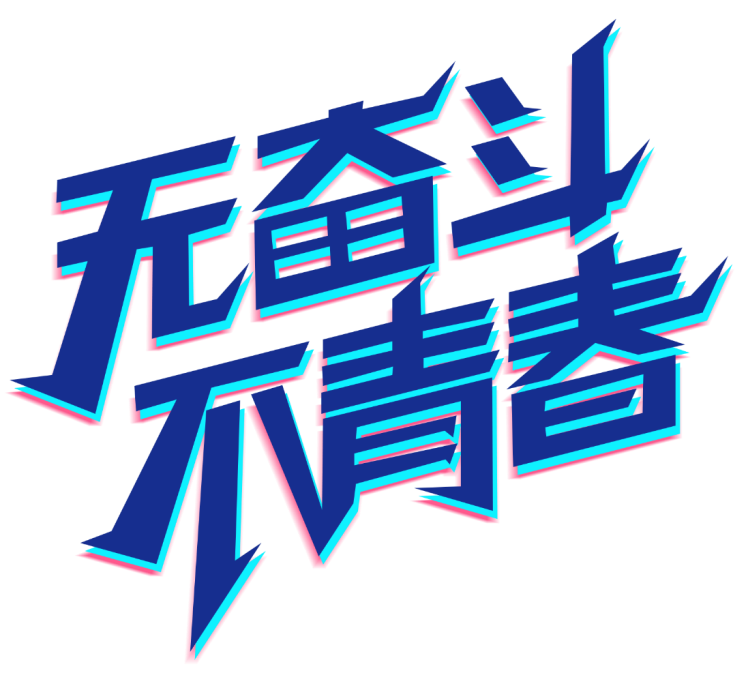 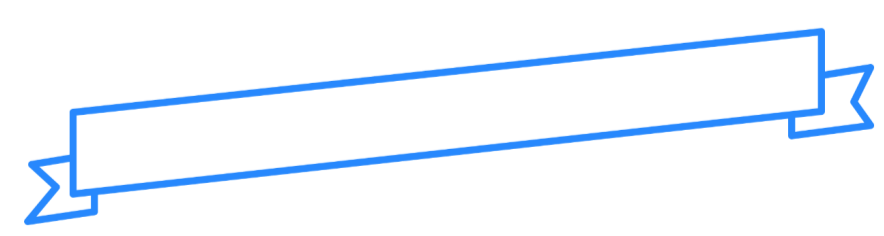 以青春的名义  过最青春的生活
五四青年节
为/青/春/点/赞  让/梦/想/杨/帆
青春
爱国
激情
梦想
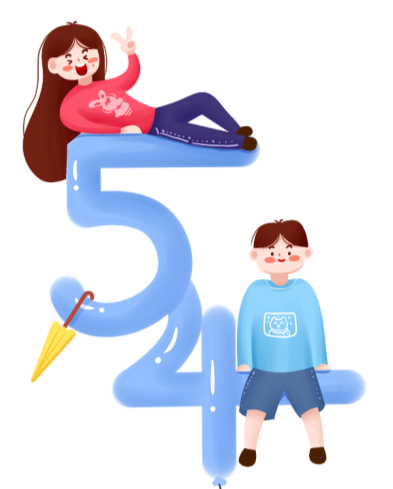 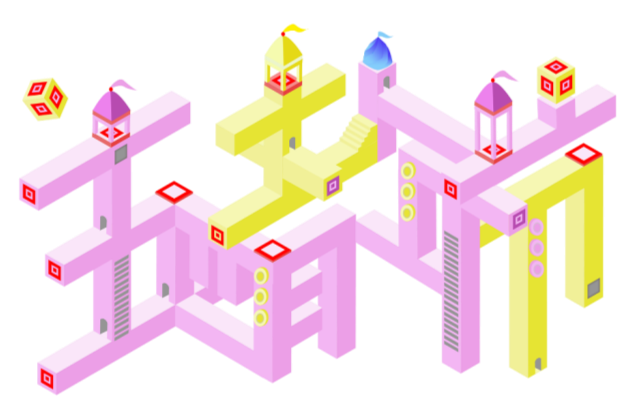